日本セーフティプロモーション学会第10回学術大会　(in京都)
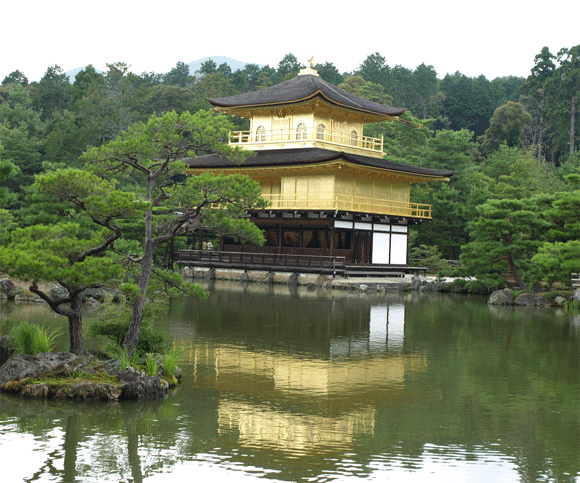 学会設立10年目、未来に向けて
2016.12.10（土）
　　12.11（日）
京都学園大学
京都太秦キャンパス
＜12月10日（土）＞
13：00 　総　　　会
13：35～14：35　特別講演（市民公開講座）
　　　　「長寿社会とセーフティプロモーション」
　　　　　　　　　鈴木　隆雄　（桜美林大学老年学研究科教授）
14：35～14：50　休　　憩（吉中康子京都学園大教授によるフレイル予防体操）
14：50～15：30　教育講演（市民公開講座）
　　　　「自然災害から尊い命を守る～減災への努力～」
 　　　　　　　　後藤　健介（大阪教育大学学校危機メンタルサポートセンター准教授）
15：30～15：45　休　　憩
15：45～16：25　特別企画（１）
　　　　「学会設立から10年目を迎えて－これからの日本におけるセーフティプロモーションを考える－」
 　　　　　　　　衞藤　隆　（日本セーフティプロモーション学会理事長）
16：25～17：05　特別企画（２） 
　　　　「我が国最初のセーフコミュニティ亀岡から―その成果と課題―」
 　　　　　　　　松永恵理子（亀岡市自治防災課）
17：15～20：00　　懇親会（京都学園大学レストラン）

＜12月11日（日）＞
8：30～12：45  受　　　付
9：00～10：30  一般口演
10：30～10：45  休　　憩
10：45～11：30  教育講演 
　　　　　「子どものライフスキルとセーフティプロモーション」
　　　　　　　　西岡 伸紀 （兵庫教育大学大学院教授）
11：30～12：10  協力講演
　　　　　「スポーツ外傷とそのリスクについて」
 　　　　　　　　井口順太 （京都学園大学健康医療学部健康スポーツ学科講師）
12：10～13：00  ランチョンセミナー
 　  　　　「高齢者のフレイル予防、運動を中心とした総合プログラムの展開」
 　　　　　　　　横山  慶一（NPO法人元気アップＡＧＥプロジェクト理事長）
13：00～14：40  一般発表
14：40～14：50  閉会の辞
第10回学術大会事務局　TEL:0771-29-2354
〒621-8555　亀岡市曽我部町南条大谷1-1
　　京都学園大学　吉中康子　研究室
　　　　　　　　safety.promotion.2016@gmail.com
問い合わせ
申込用紙を大会HPからダウンロードし、ご利用ください。
事前申込み：会員 4,000円/学生1,000円/非会員 　5000円
当日参加：会員 5,000円/学生2,000円/非会員 　6000円
申込み方法
後　援(申請中)　　
京都府・京都市・亀岡市・KBS京都・京都新聞社・京都学園大学
（日本セーフティプロモーション学会　第10回学術大会URL：http://plaza.umin.ac.jp/~safeprom/10jssp/index.html）